LMRFC Reference Slide For Crest Tables
LMRFC Forecasts Issued Morning of April 13, 2021
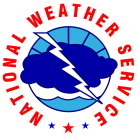 Lower Mississippi 
RIVER FORECAST CENTER
Talking Points
Over the past weekend, heavy rain fell over the middle Mississippi and Missouri Valleys causing renewed rises on the middle Mississippi River.  Rises of 3 to 4 feet will continue through Friday with minor flooding occurring at Cape Girardeau, MO and Thebes, IL.
 The rises from the middle Mississippi River will be dampen by the falls on the Cumberland and Tennessee Rivers.  As a result, the lower Ohio River should only have slight rises over the next 5 days and remain below flood stage.

On the lower Mississippi River, falls of 1 to 1 ½ feet are occurring from New Madrid, MO to Mhoon Landing, MS.  Minor flooding has ended above the junction with the Arkansas River.  Falls of 2 to 5 feet will continue over the next 5 days. 

Moderate flooding continues from Natchez, MS downstream to Baton Rouge, LA.  Upstream falls will progress downstream and moderate flooding should end at all locations by the end of the weekend.  Falls will continue through the rest of the month and minor flooding should end on the lower Mississippi River by the end of April. 

Heavy rain is forecast in south Louisiana over the next couple of days and minor rises of a few tenths are possible from Red River Landing, LA downstream to New Orleans, LA. 

The 16 day future rainfall guidance is showing the same minor rises on the lower Ohio River and all locations on the lower Mississippi River continue to show falls through the first week of May.
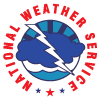 Ohio/Mississippi River Crest Watch
Created April 13 2021 @  12:00 pm CDT
Lower Mississippi River Forecast Center     weather.gov/lmrfc
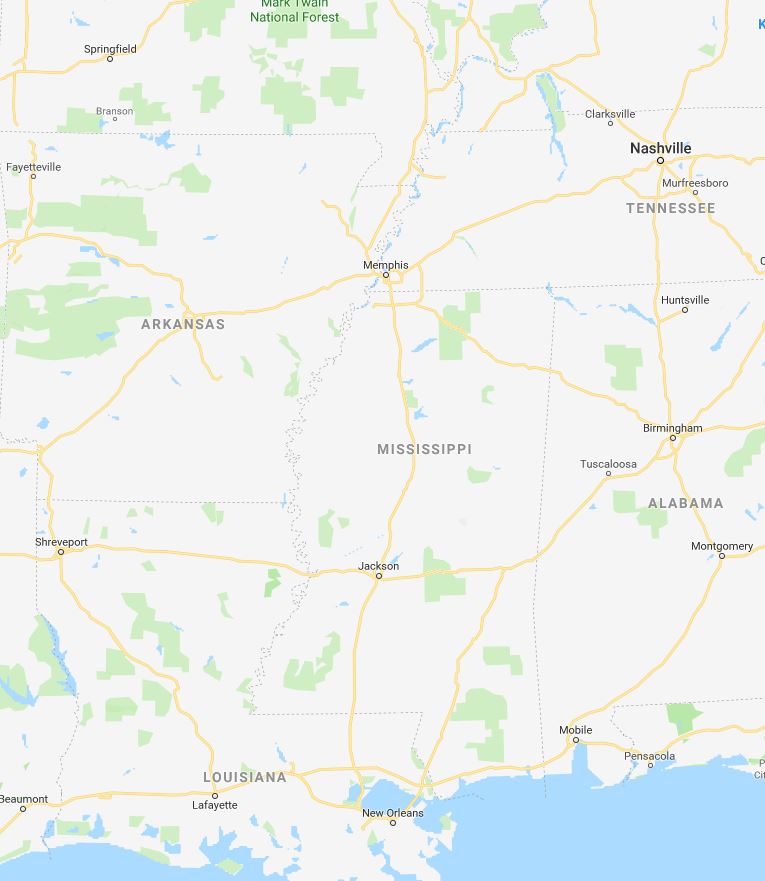 OH River at Paducah
OH River at Cairo
MS River at Caruthersville
Current: 28.3’
Current: 27.1’
Current: 37.8’  ACTION
Continue to fall over the next several days
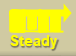 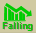 Remaining steady over the next several days
Forecast:
Forecast:
Forecast:
Steady and remaining above ACTION over the next several days
5 Days
2 Days
0.5 Day
2 Days
1 Day
2 Days
2 Days
2 Days
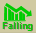 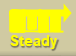 MS River at Ark City
MS River at Memphis
MS River at Natchez
MS River at Vicksburg
MS River at Greenville
MS River at New Orleans
MS River at Baton Rouge
Current: 36.2’  ACTION
Current: 26.6’
Current: 52.6’  MODERATE
Current: 44.9’   MINOR
Current: 47.6’  ACTION
Current: Estimated at 14.9’
Current: 38.3’  MODERATE
Falling below ACTION for Tomorrow
Continue to fall over the next several days
Falling below MINOR on  Friday
Cresting for a couple of days and falling below MODERATE on Friday
Falling below MODERATE  on Sunday
Forecast:
Forecast:
Forecast:
Forecast:
Forecast:
Cresting for a couple of days then slow falls with tidal fluctuations
Forecast:
Forecast:
Falling and remaining above ACTION over the next several days
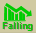 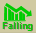 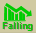 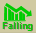 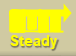 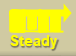 Morganza Location
Bonnet Carré Location
NWSLMRFC
@NWSLMRFC
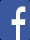 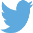